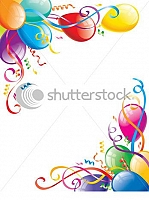 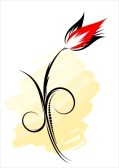 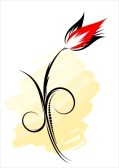 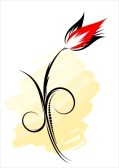 Салагаева Любовь Михайловна
Учитель ГБСКОУ № 613
г. Санкт-Петербург
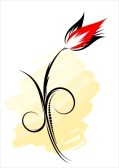 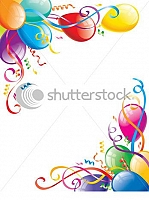 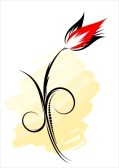 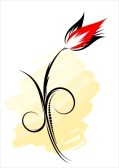 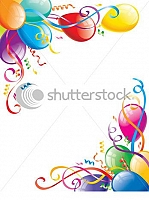 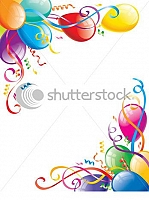 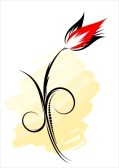 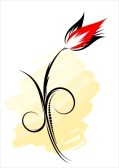 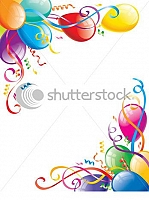 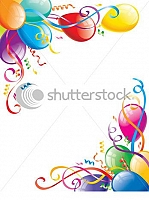 Интернет-ресурсы
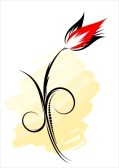 http://us.cdn3.123rf.com/168nwm/shpak/shpak1109/shpak110900049/10706337-beautiful-floral-corner.jpg
http://mebel-ka.com.ua/cache/datsogallery_catid-1_200x200_3x2/39126E298100-1.jpg
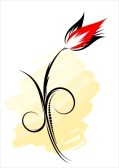 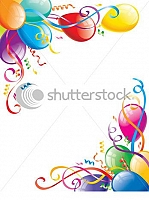